Bio Interface und                  Cyber Prot
Arpad Dani , MD PhD
                                                                                                            02. 2014
-Active Implantierbare Medizinische Geräte

-Bio Interface  
-Cyber Prot
AIMD            Aktive Implantierbare Medizinische Produkte
Ein „Aktives Medizinprodukt“ ist ein Medizinprodukt, dessen Betrieb von einer Stromquelle oder einer anderen Energiequelle abhängig ist.
AIMD                               Produkte
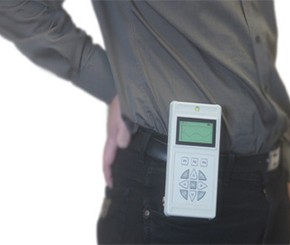 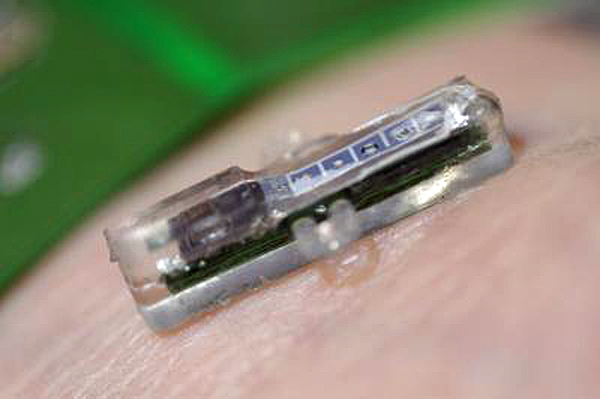 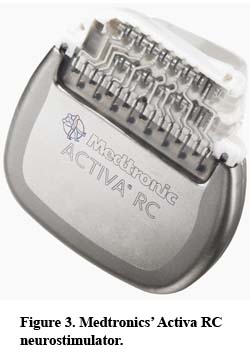 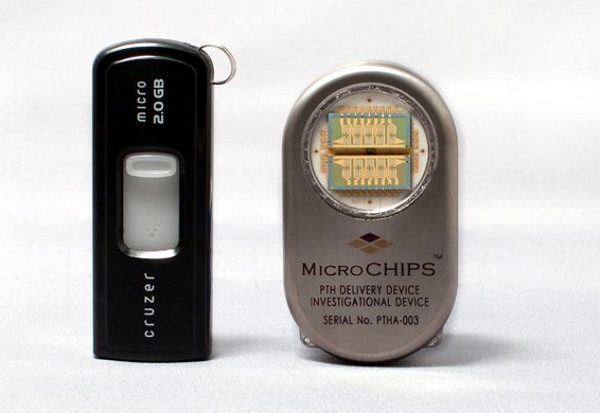 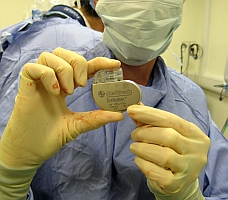 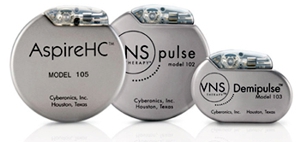 AIMD                                       Funktion
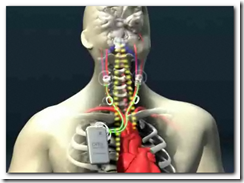 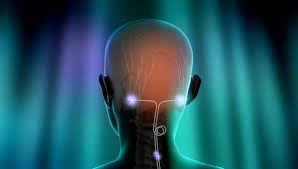 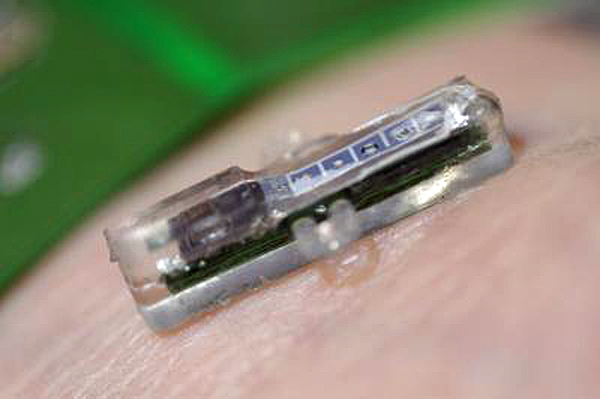 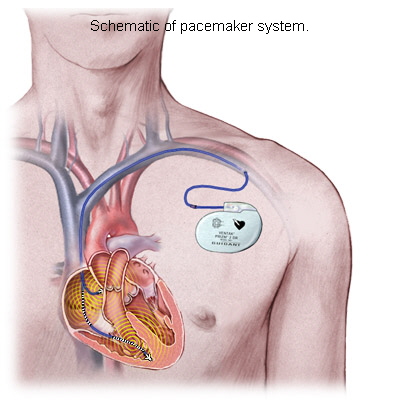 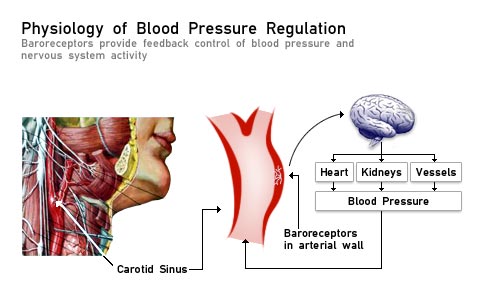 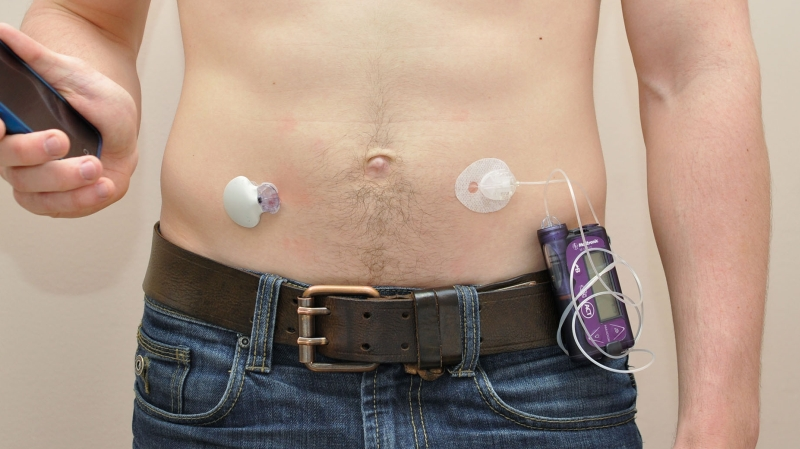 AIMD                                           Der Market
150 Milliard  € = 
 der Jahresumsatz von Volskwagen Group
Cyberonics Reports 12.4% Increase in VNS Sales for Fiscal Q1 2014
Net product sales of $67.4 million, an increase of 12.4%;
Significant progress in three clinical studies, E-36, E-37, and ANTHEM.”
Boston Scientific’s Q2 2013 AIMD Results: CRM Down 3%, Neuromodulation Up 21%
AIMD   Der Market
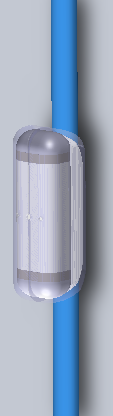 Chr. endzündliche Krankheiten : ca.25 Milliard  
Neuromodulation
AIMD
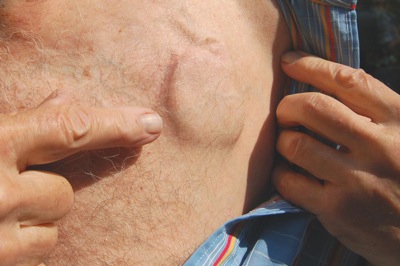 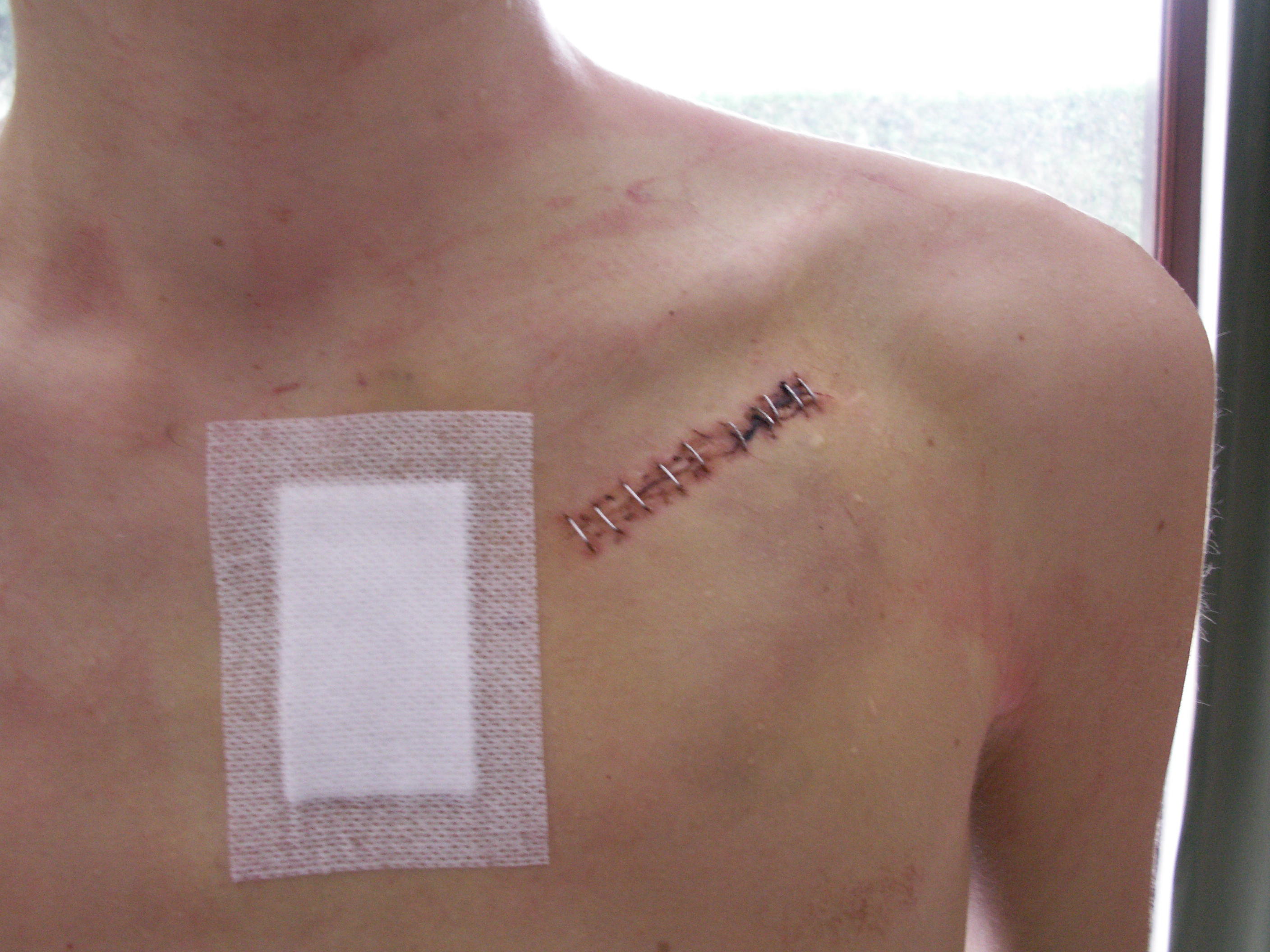 AIMD  >>> OPERATION
AIMD - Probleme
zu viel > 15
Monofunkzionalität (I Gerät-1 Funktion)
Ähnliche Strukturen (aktives Teil + Batterie)
Wechsel, oder „Service“ = Operation


Infektion (5%)
Anatomie
Bio InterfaceAußen und Innen
Außen
Innen
Kardio-Geräte

      -Pace-maker (Herzschrittmacher)
        -Defibrillator
        -Neuromodulation
           -Spinal Cord Stimulation   
                   -Caritid Sinus Stimulation
                   -Cervical Vagal Nerve  Stimulation
                   -Intracardiac A-V Nodal Vagal Stimulation
         -Implantable  Hämodynamik Monitoring Devices
             -Right Ventricular Pressure Monitoring
             -Pulmonary Artery Pressure Monitoring
     Labor- Geräte
             -Lab-on-a Chip (Insulin, BB, Proteine….)
     Infusionspumpen
             -Insulin, Glukagon, Other…..
     Neuromodulation
             -Migräne,
             -Vagus, Sphenopalatin….
> 15
Bio InterfaceAußen und Innen
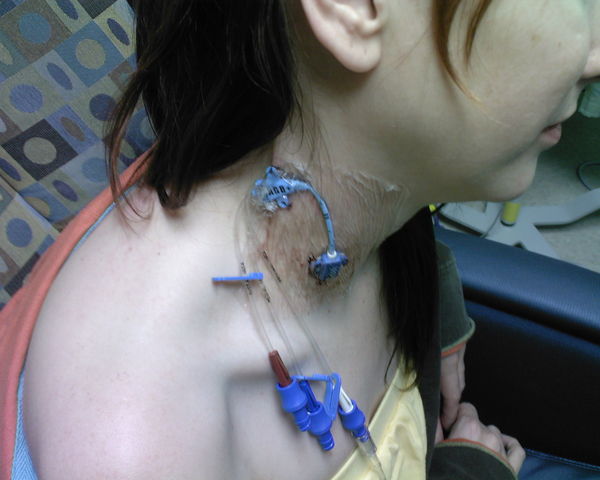 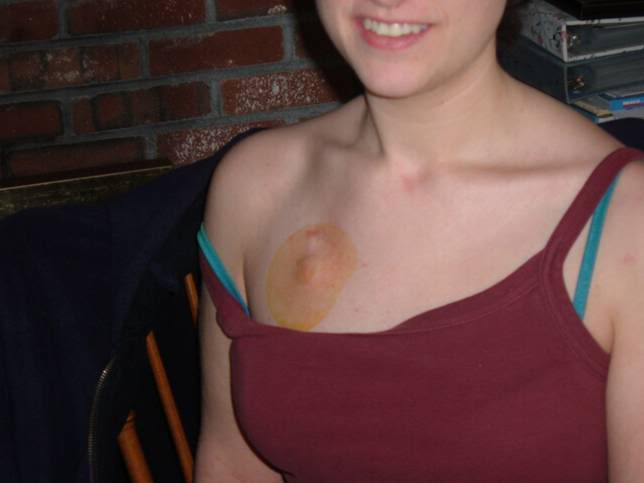 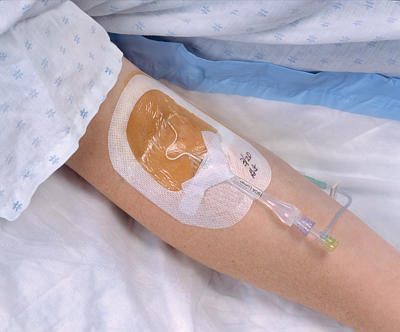 Bio InterfaceAußen und Innen
Außen
Innen
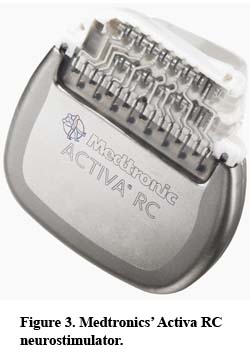 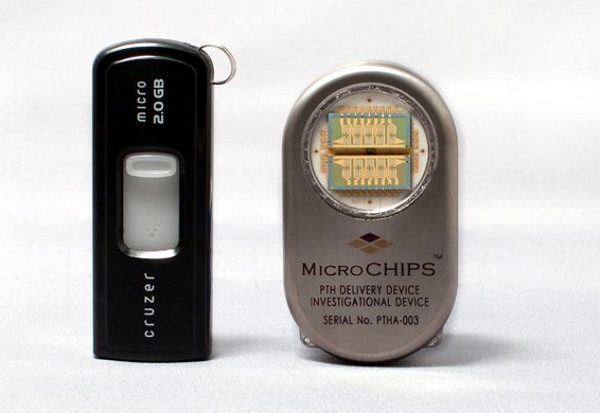 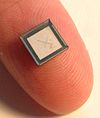 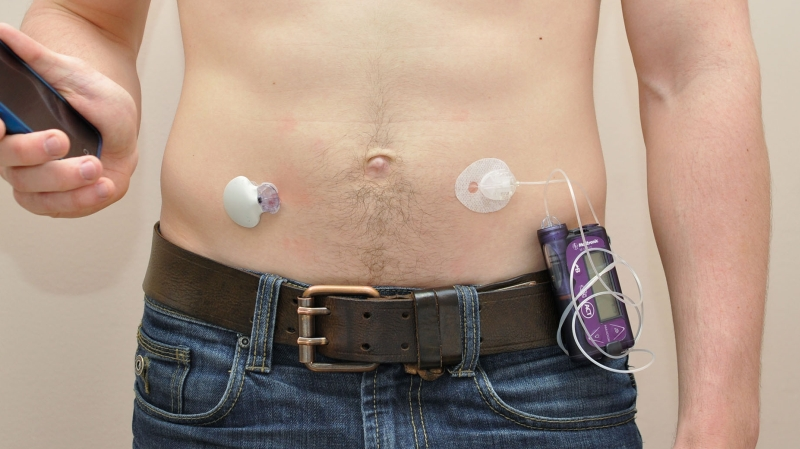 Bio InterfaceDas fehlende Glied in der Kette
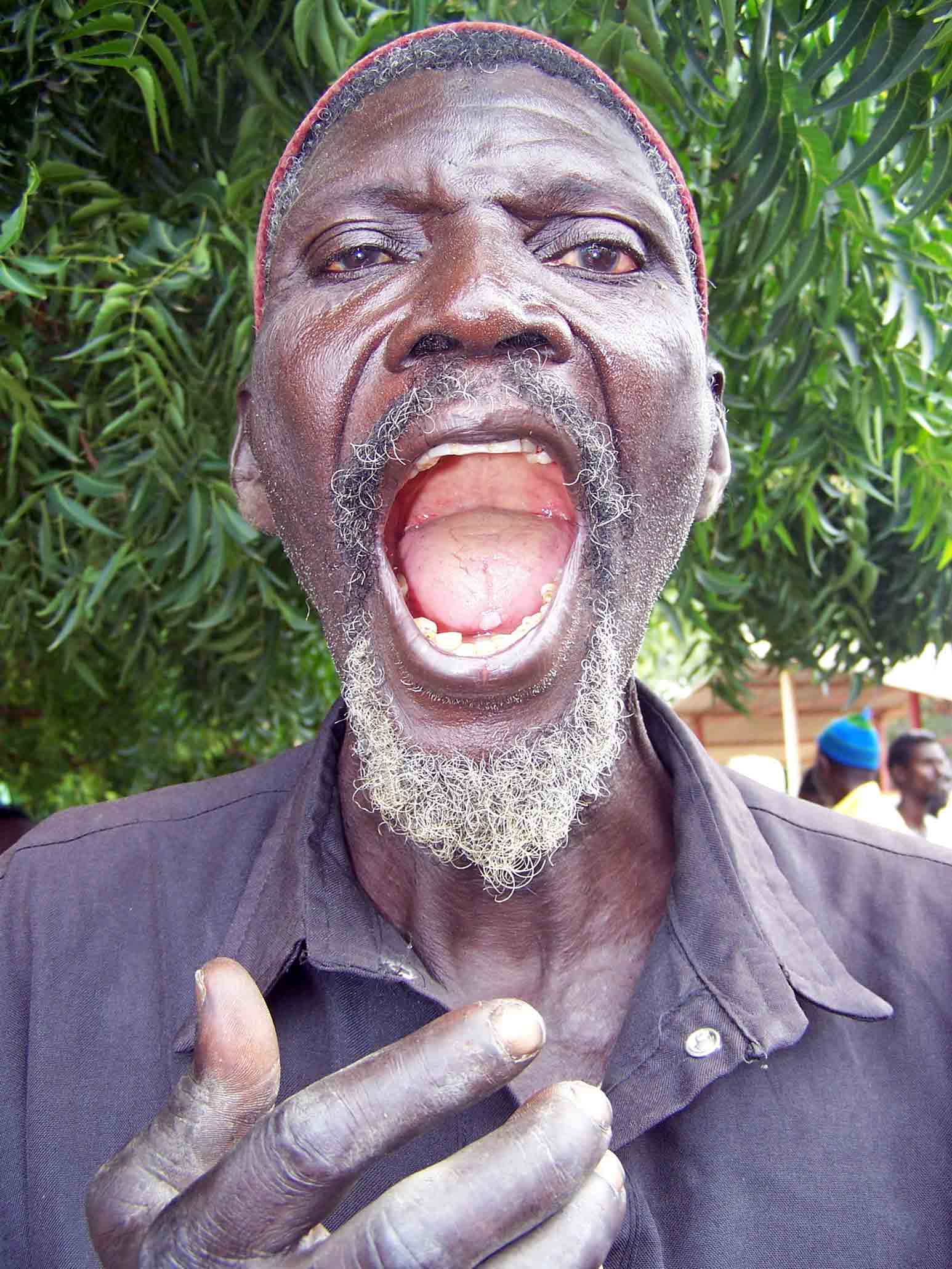 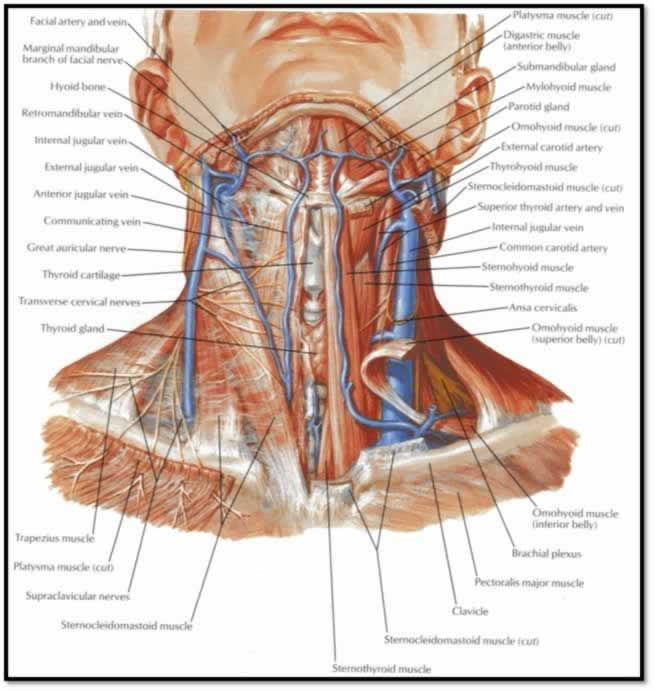 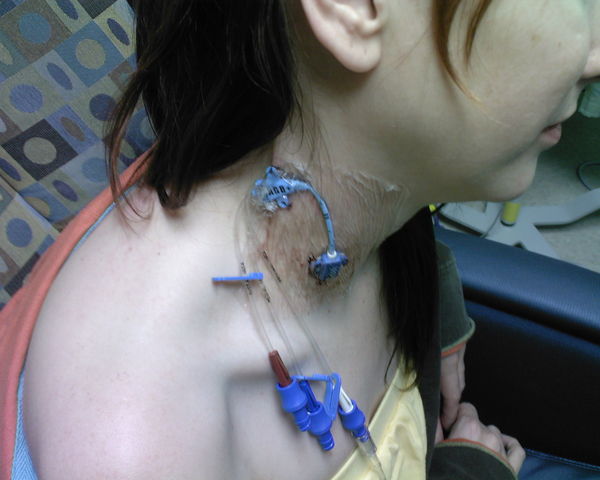 Bio InterfaceDas fehlende Glied in der Kette
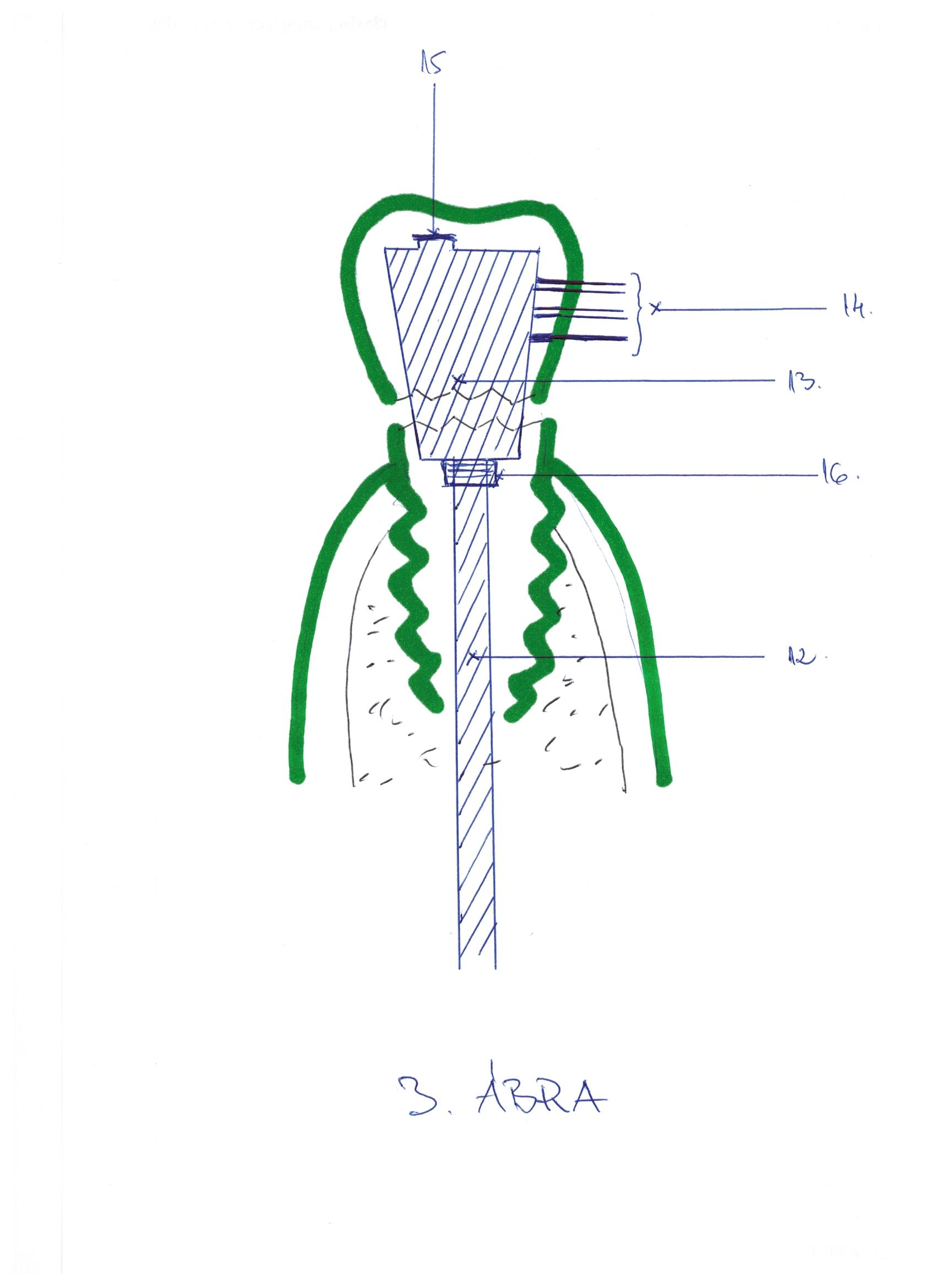 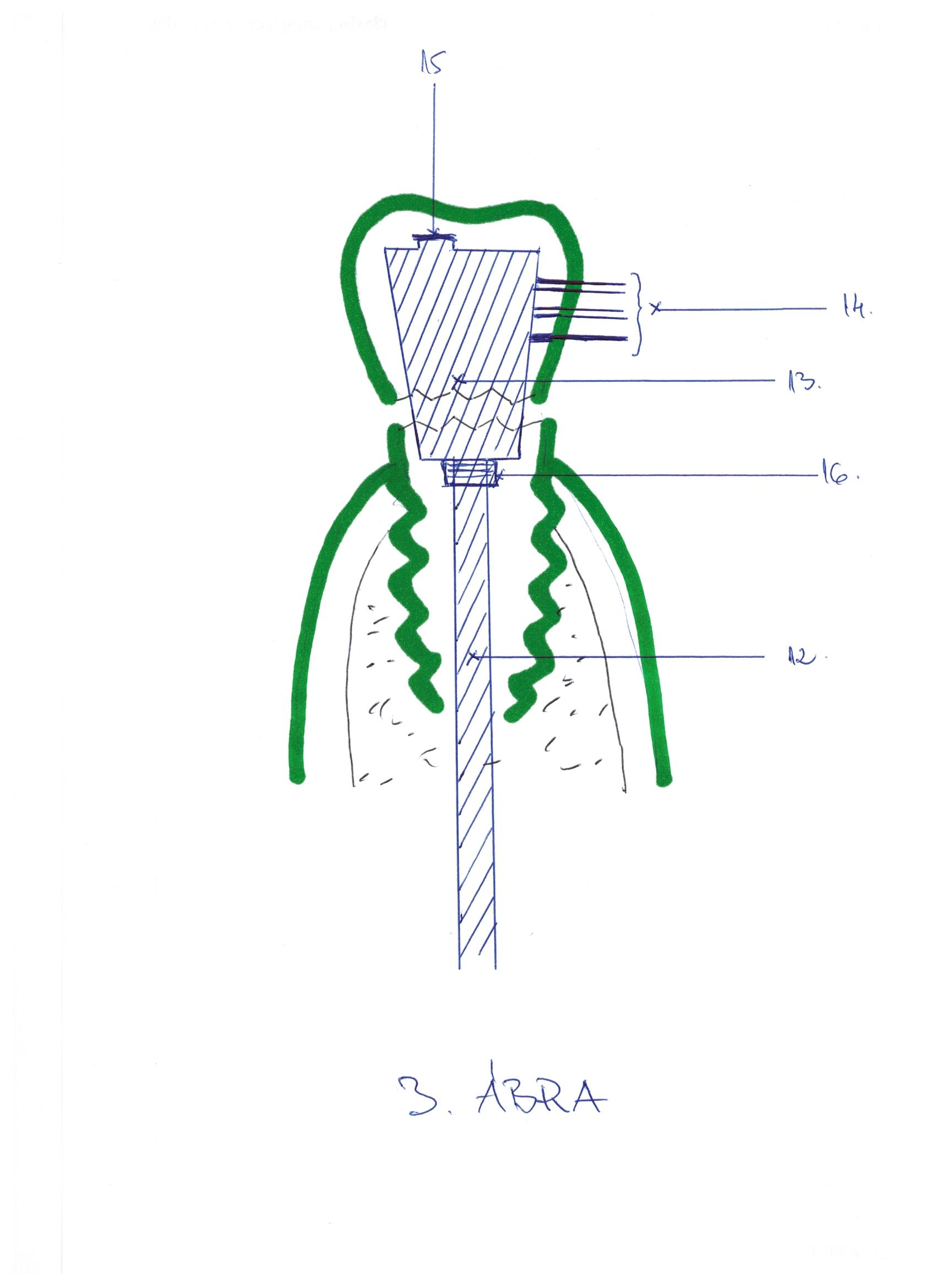 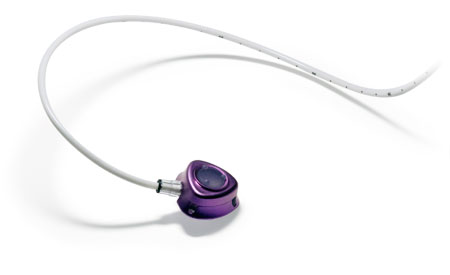 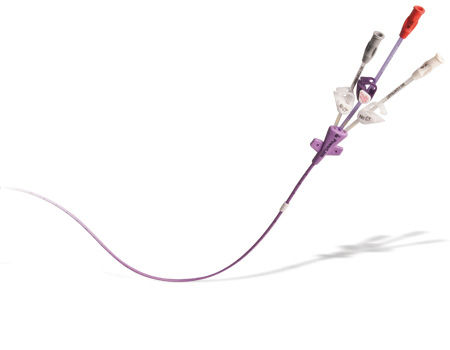 Bio Interface
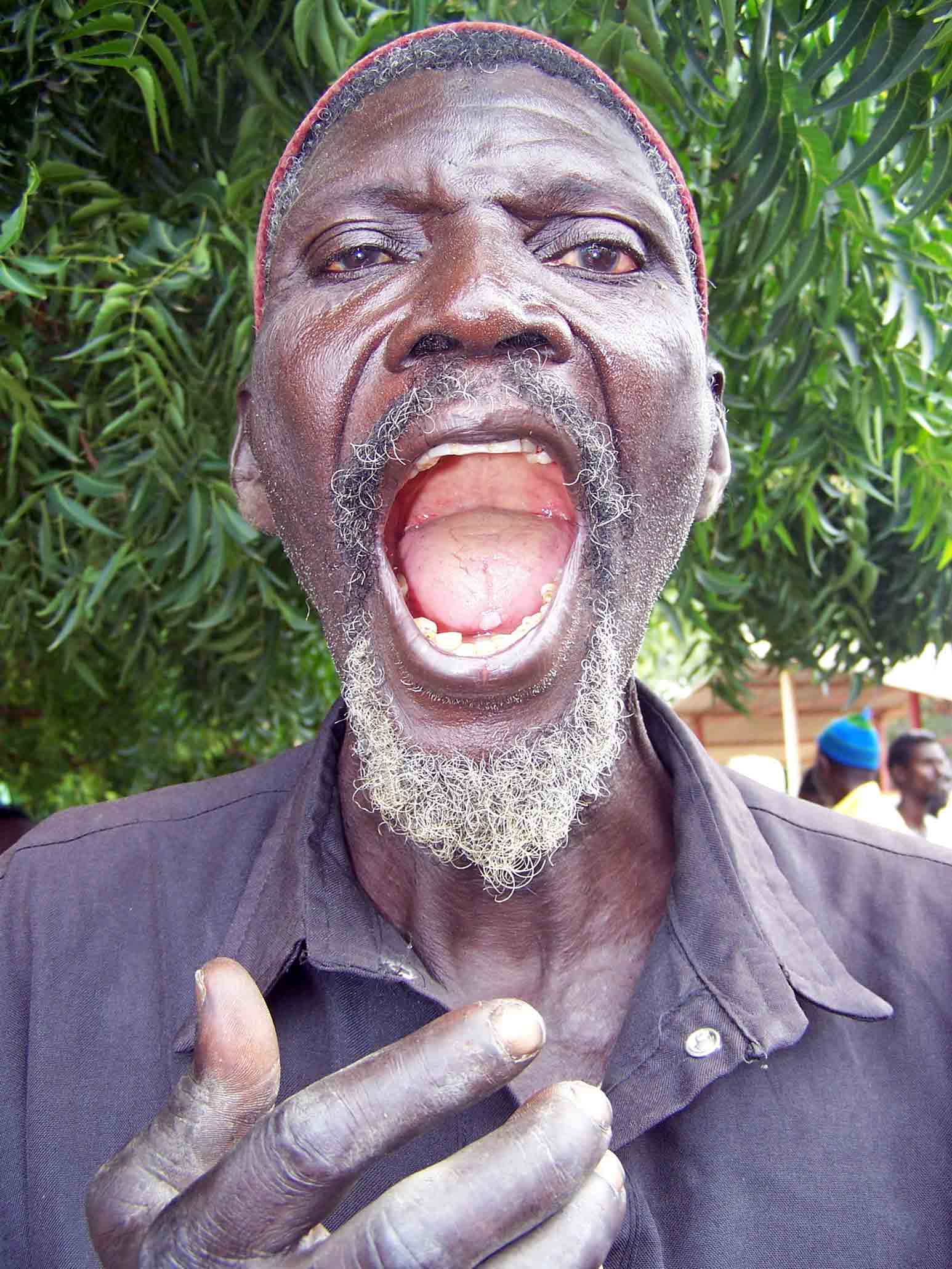 Cyber Prot
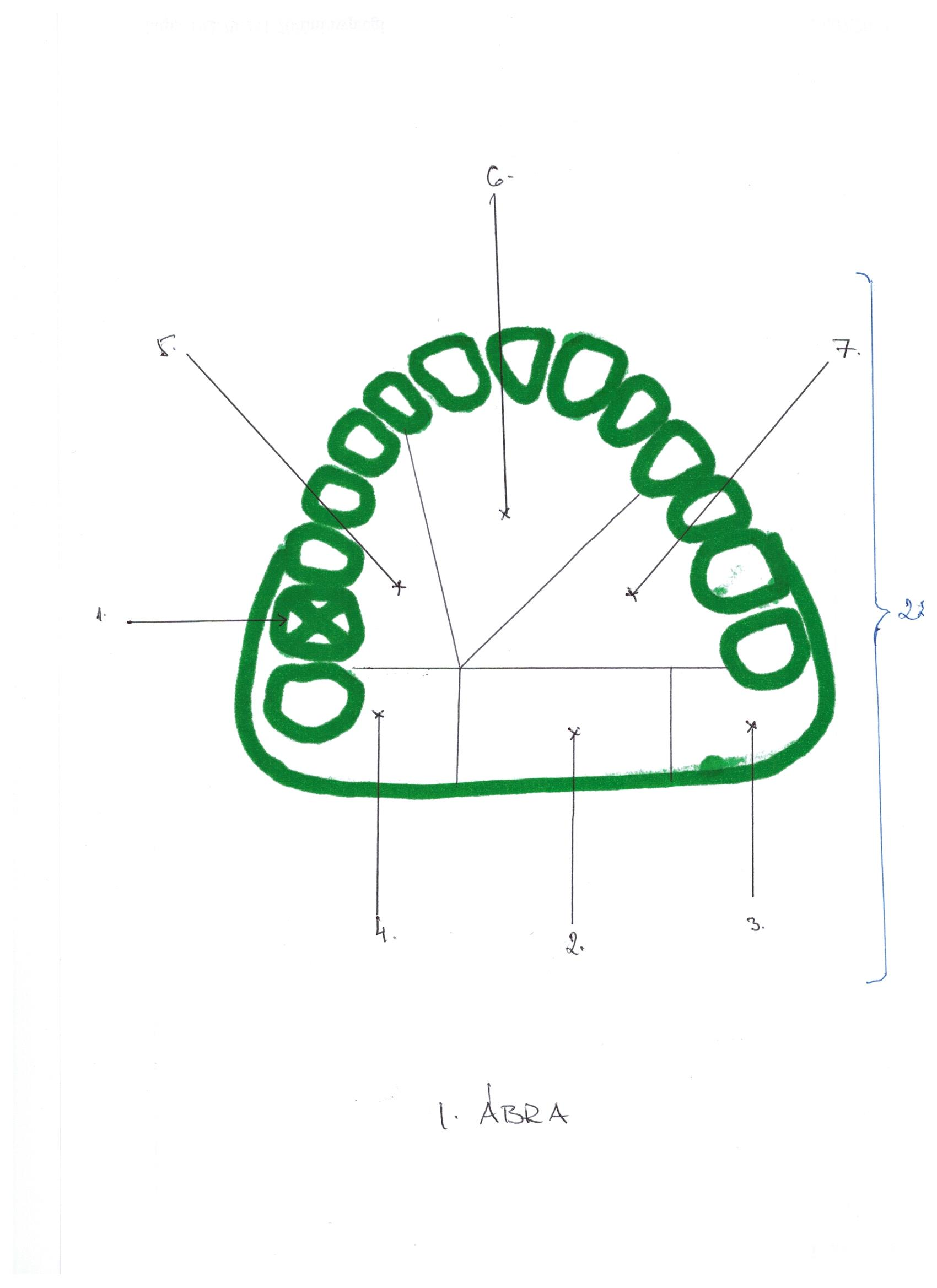 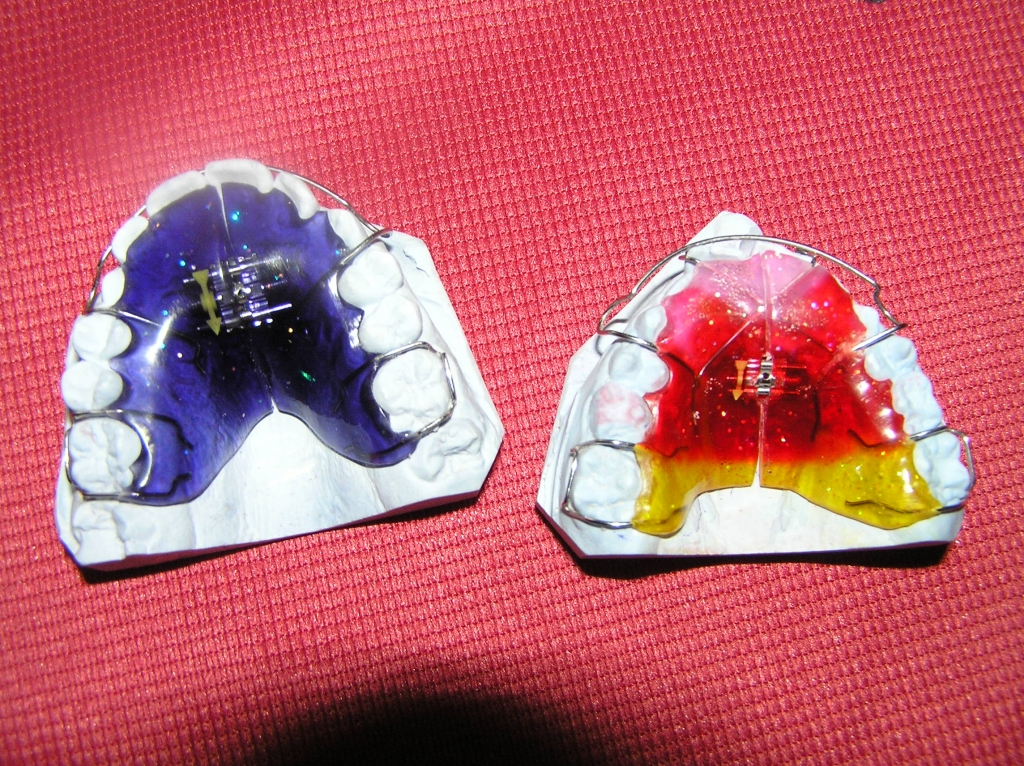 Cyber Prot
Cyber Prot
Lab-on-a-Chip
Infusionspump
Cardio Unit
Bio Interface
Power cell
Controll Unit
Cyber ProtMosaik-Struktur
Lab-on-a-Chip
Cardio Unit
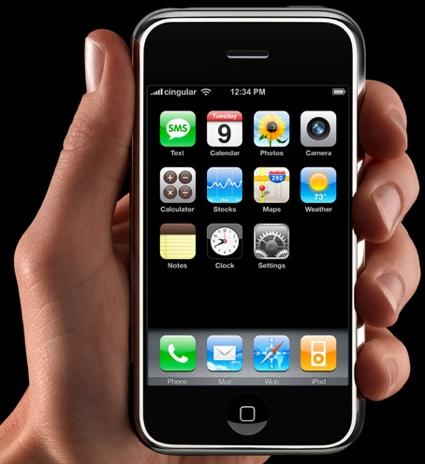 Zentral Venen
Med..
Herz
Infusionspump
Power cell
Nerven
Med.
Bio Interface
GI Trakt
Controll Unit
Cyber ProtControl Unit + Power Cell
Außen
Innen
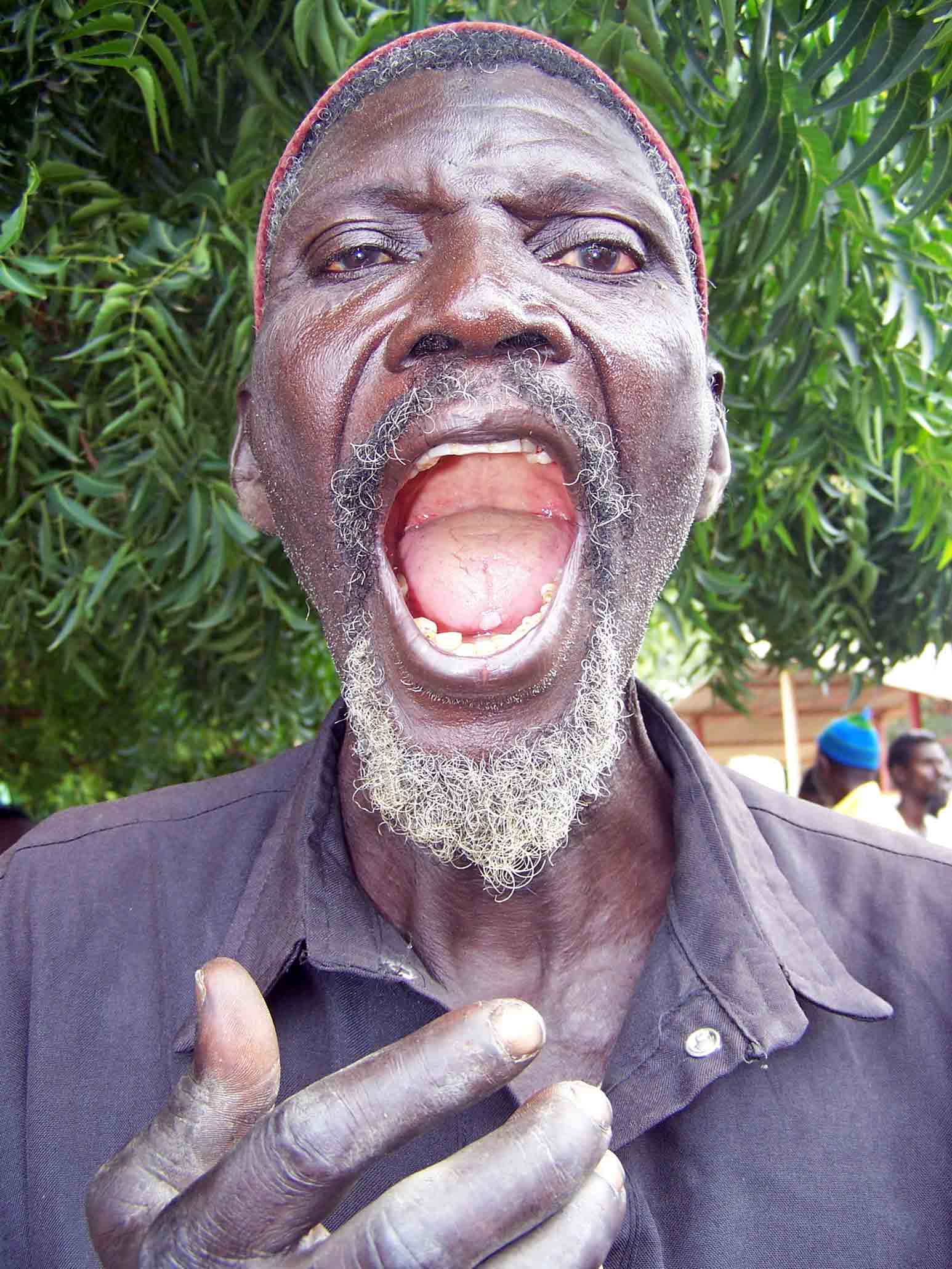 Cyber ProtCardio Unit
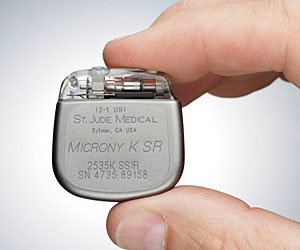 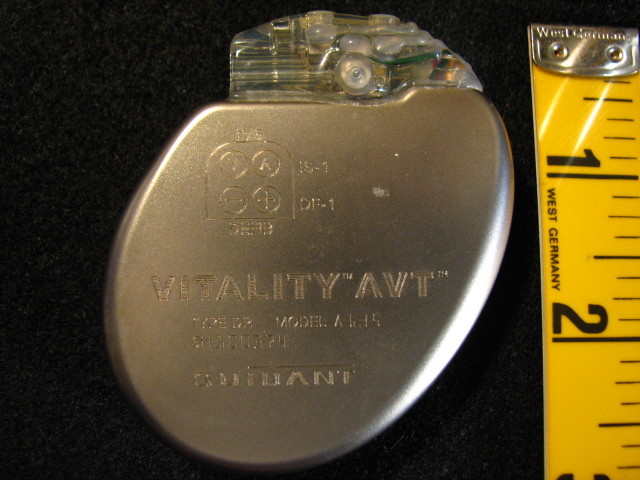 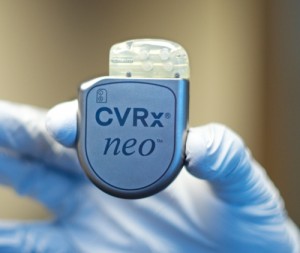 Defibrillator
Pace-maker
Baroreflex Stimulator
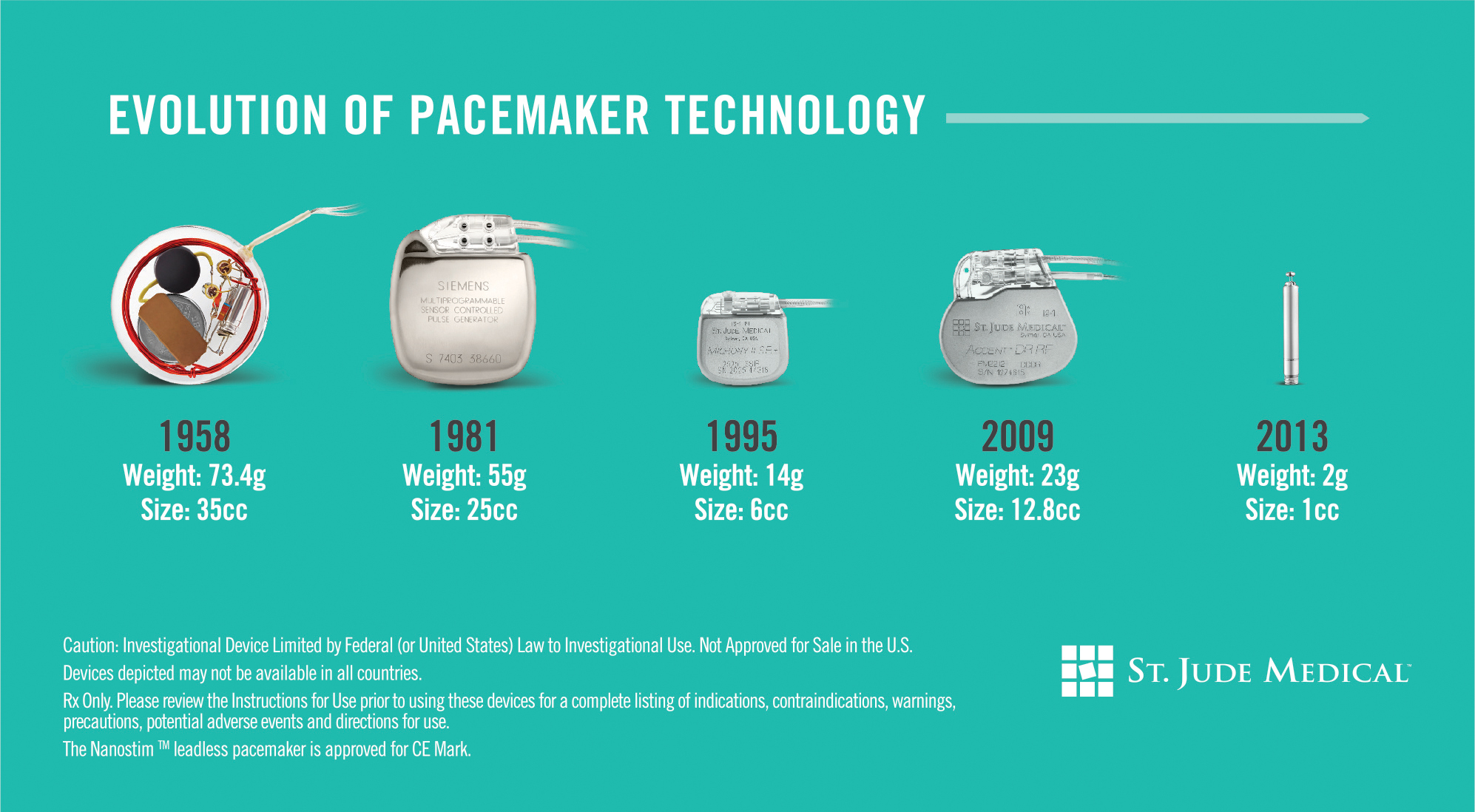 Cyber ProtLabor / on-a-Chip
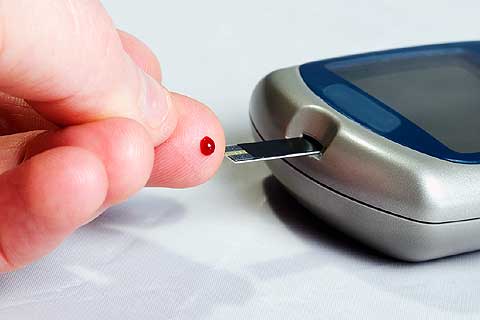 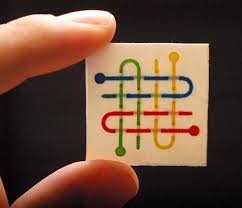 Cyber ProtInfusionspumpen
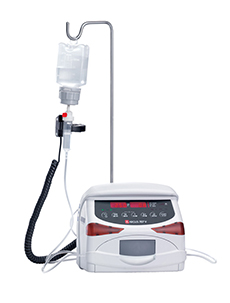 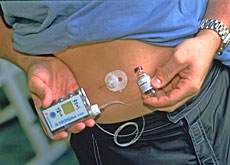 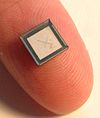 Cyber ProtMedikamente
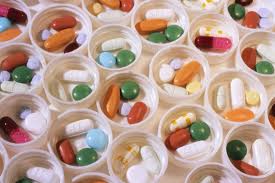 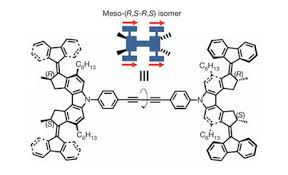 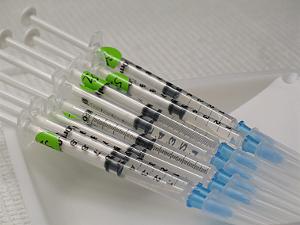 Bio Interface Cyber Prot Vorteile
-ist eine eigenartige Möglichkeit für Implantierung den  AIMD

-ist die einzige (?) Möglichkeit zur Lösung des Problems Innen-Äußern  
      „das  fehlendes Glied in der Kette“

ist eine optimale Möglichkeit für „Service“ den AIMD

- erlaubt mit Mosaik-Struktur die Konstruktion von Multifunktionsgeräten
Danke !
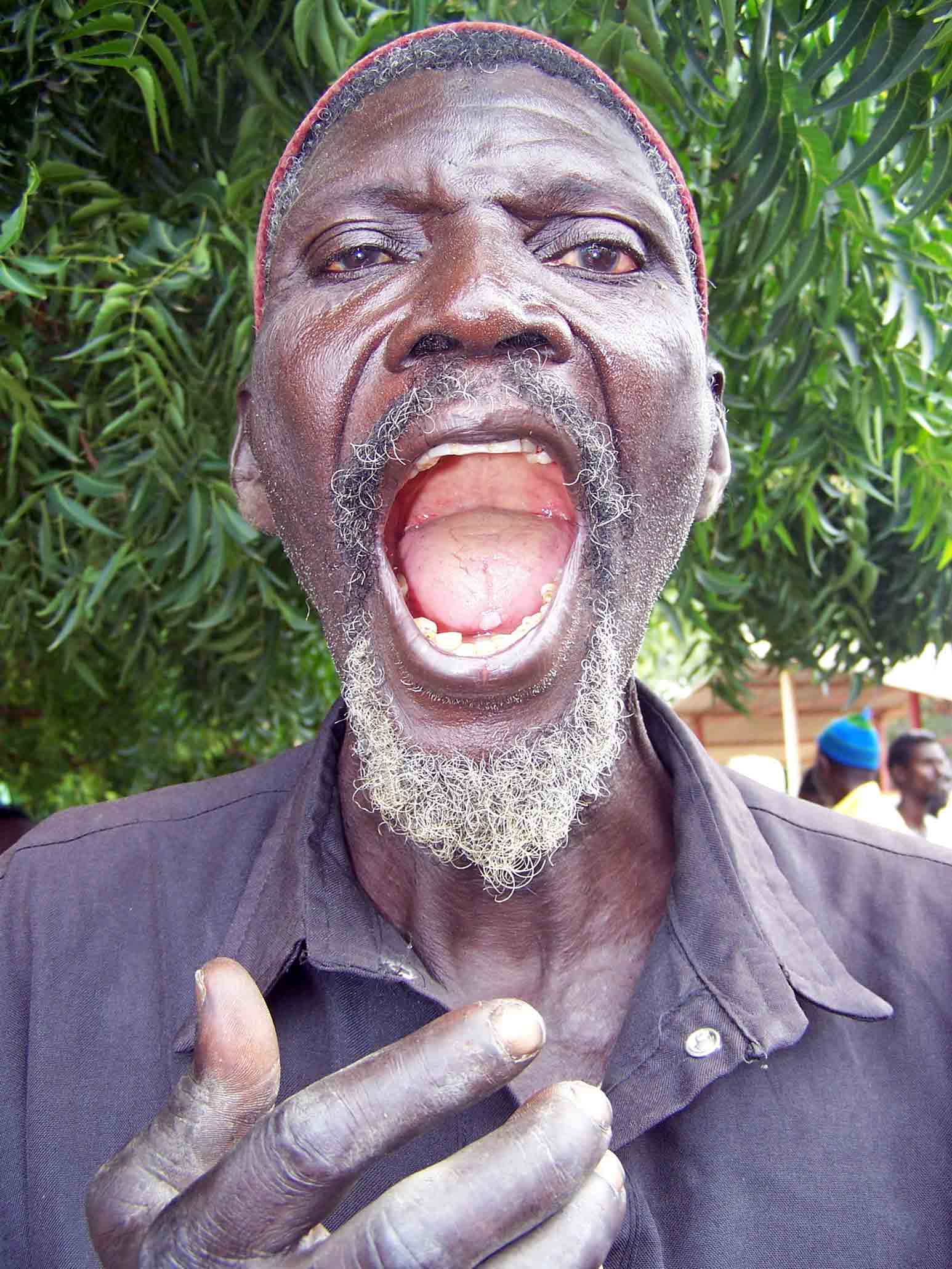 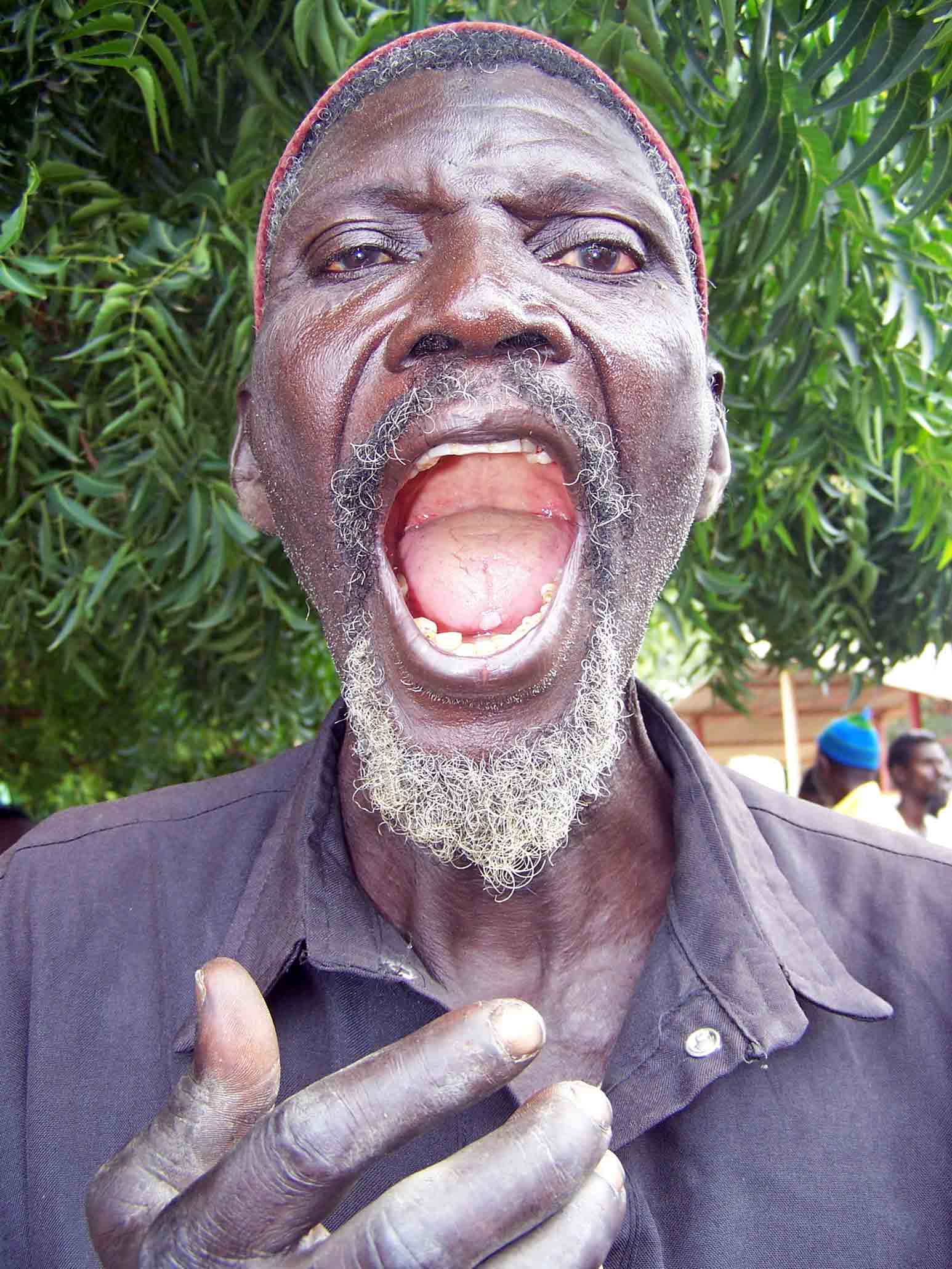